ZAŠTO BAŠ
ALGEBRA?
~Dominik Despot, Visoko učilište Algebra~
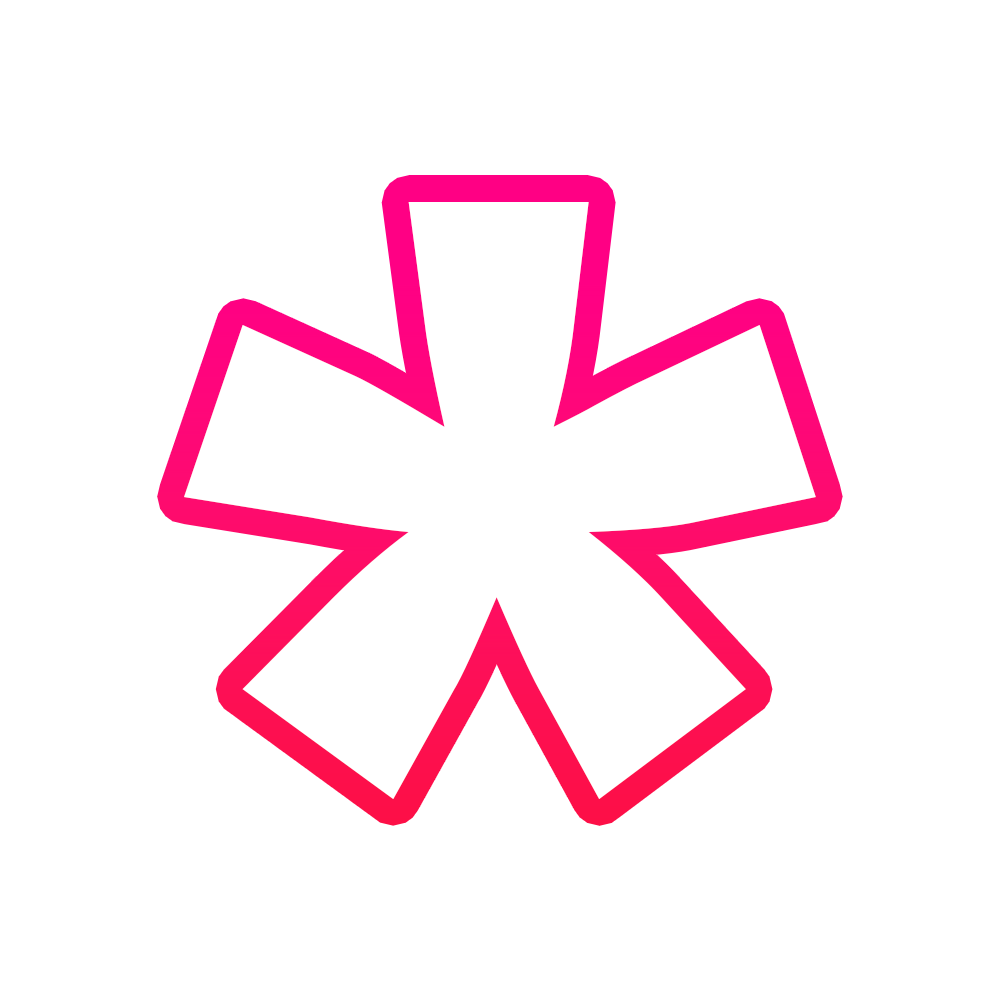 SAD SMO 1 SLAJD BLIŽE USPJEHU
VISOKO UČILIŠTE ALGEBRA
Uvod
U ovoj prezentaciji proći ćemo kroz sva pitanja i dvojbe oko Visokog učilišta Algebra
Na posljetku će vam svima biti jasno zašto je studiranje na VU Algebra najbolji izbor za vas!
Prednosti
Visokog učilišta Algebra
Prednosti
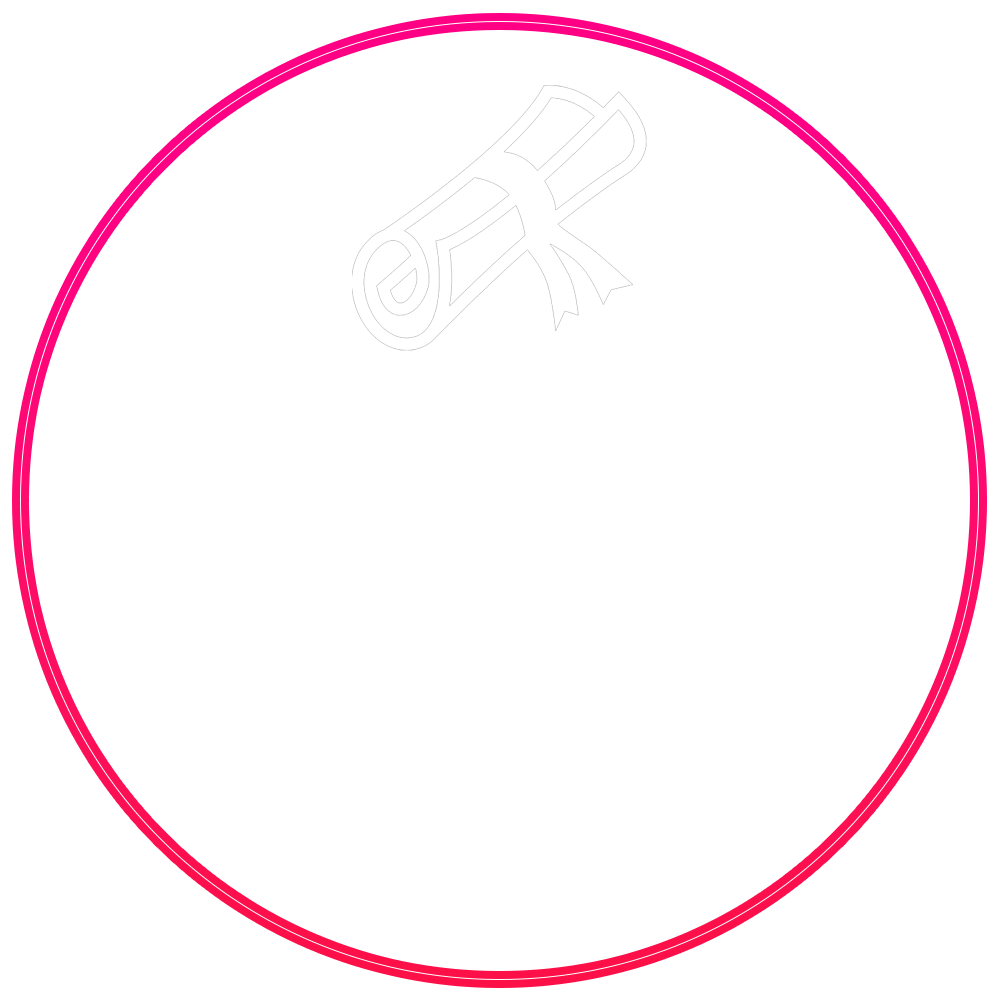 Visoko učilište algebra
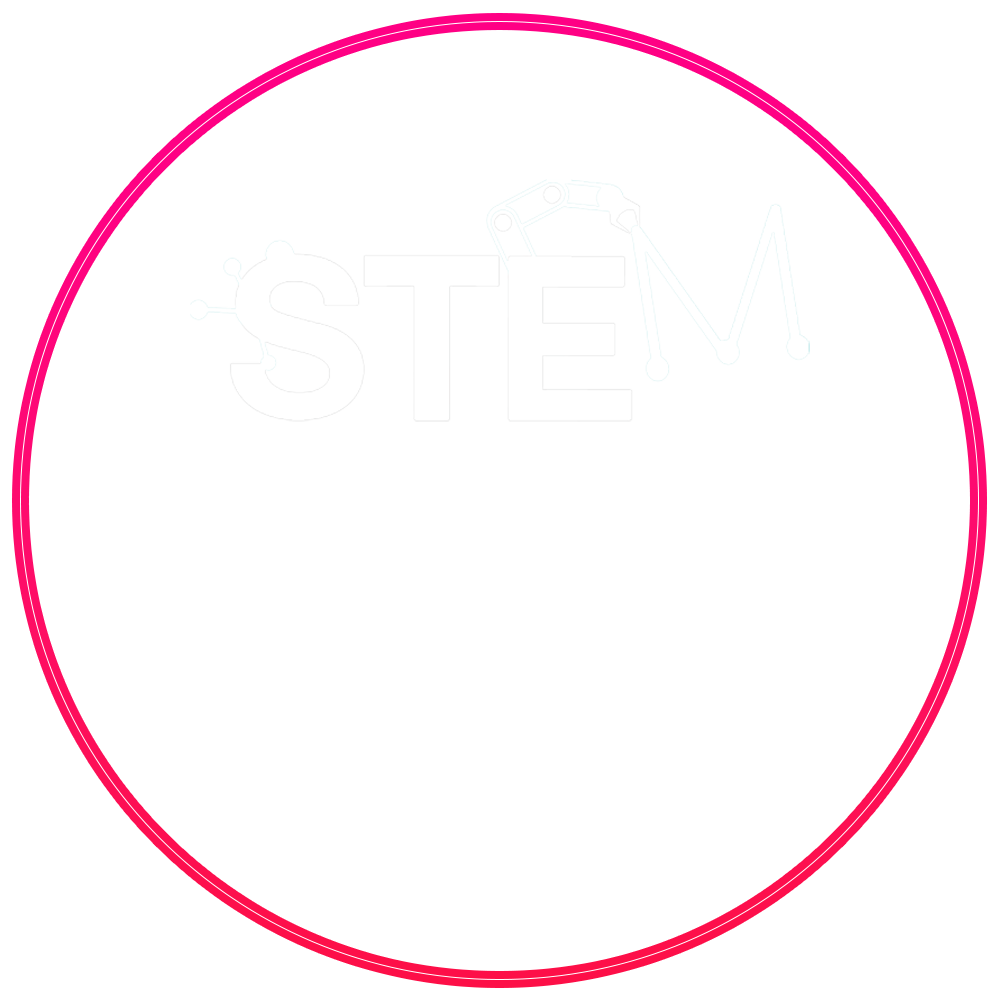 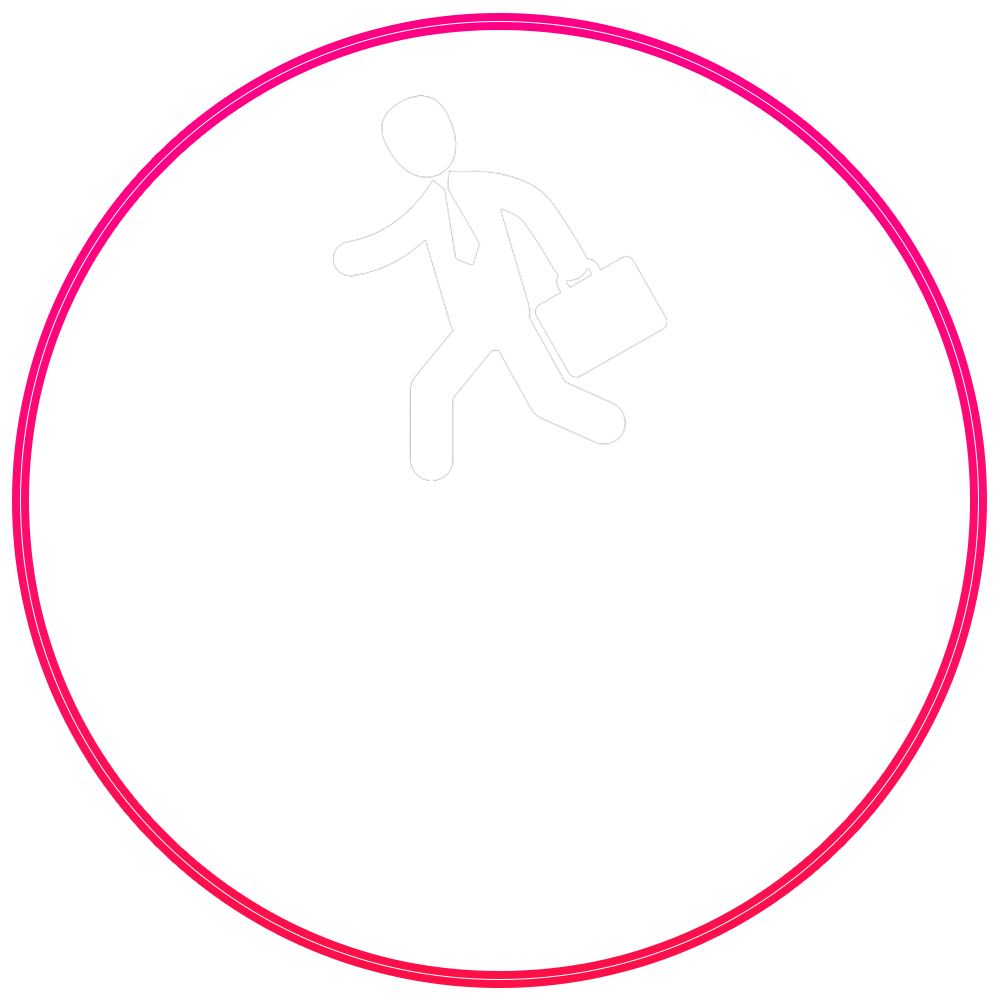 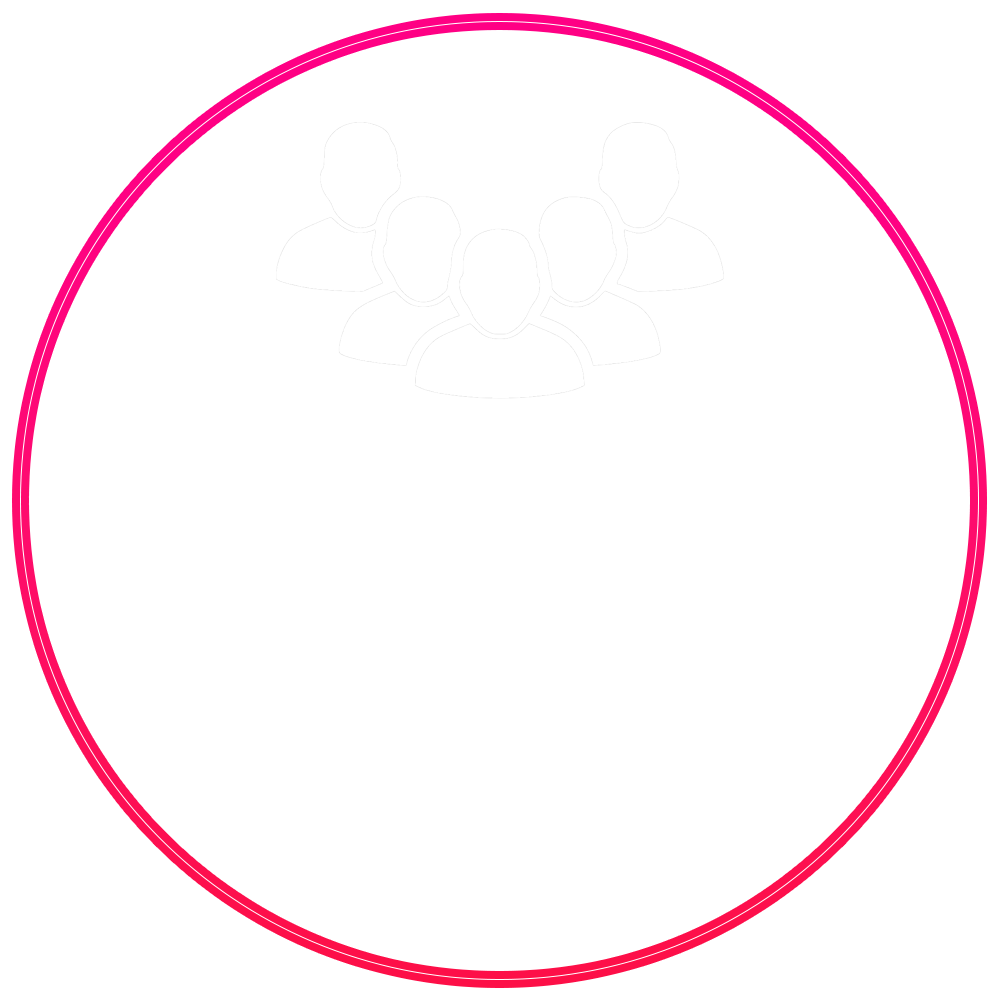 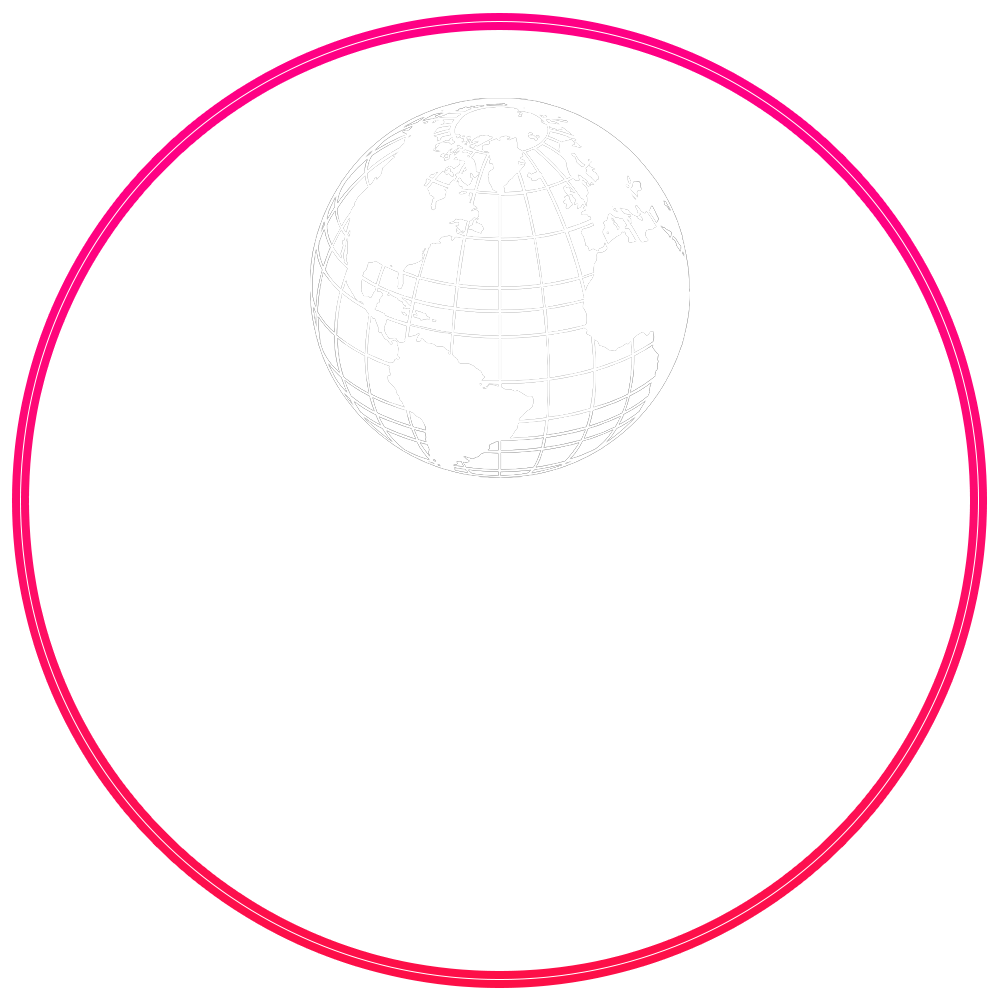 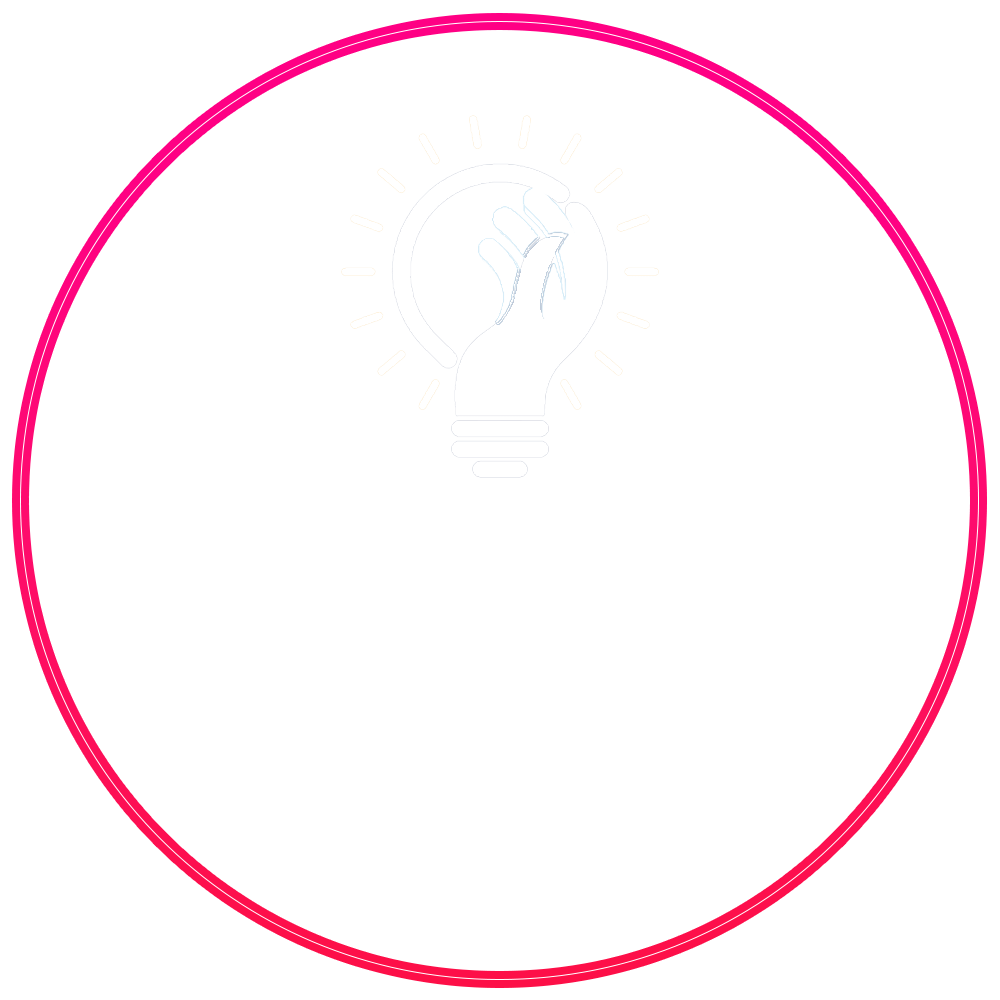 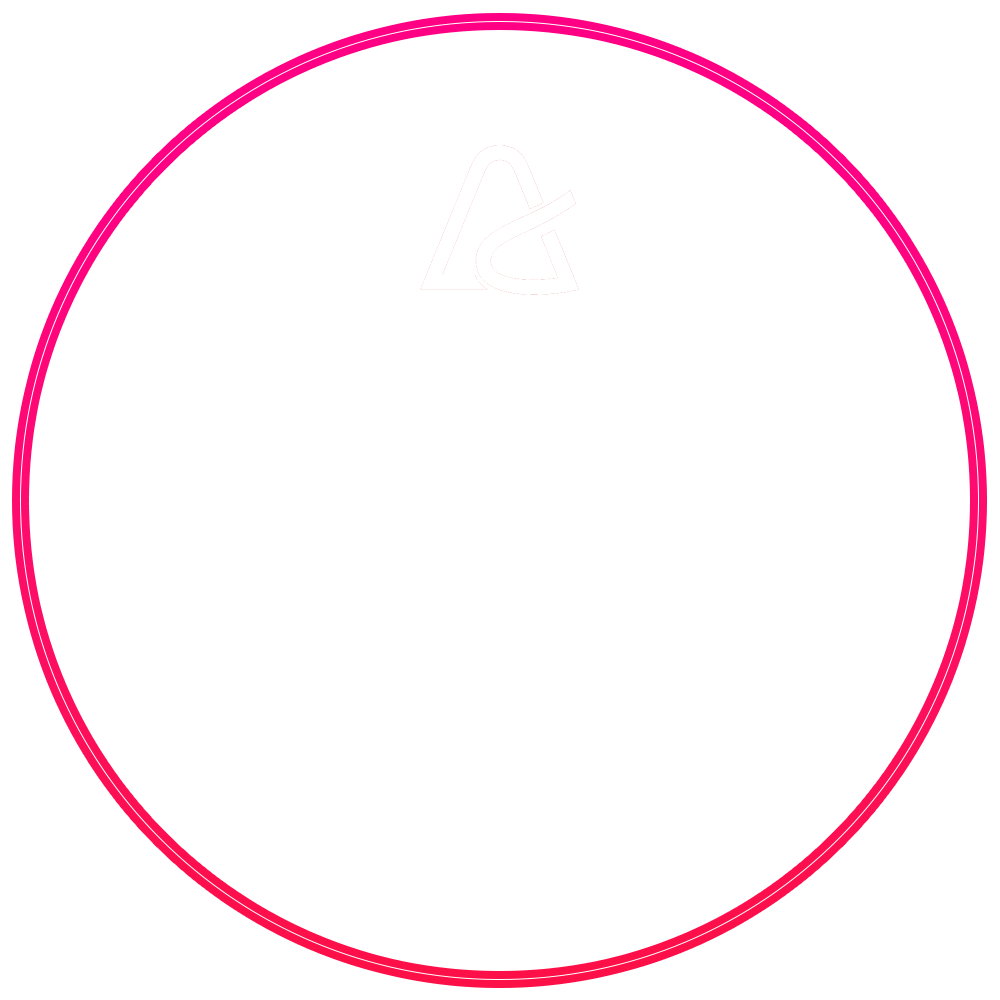 PUT DO USPJEHAPOČINJE S TOBOM
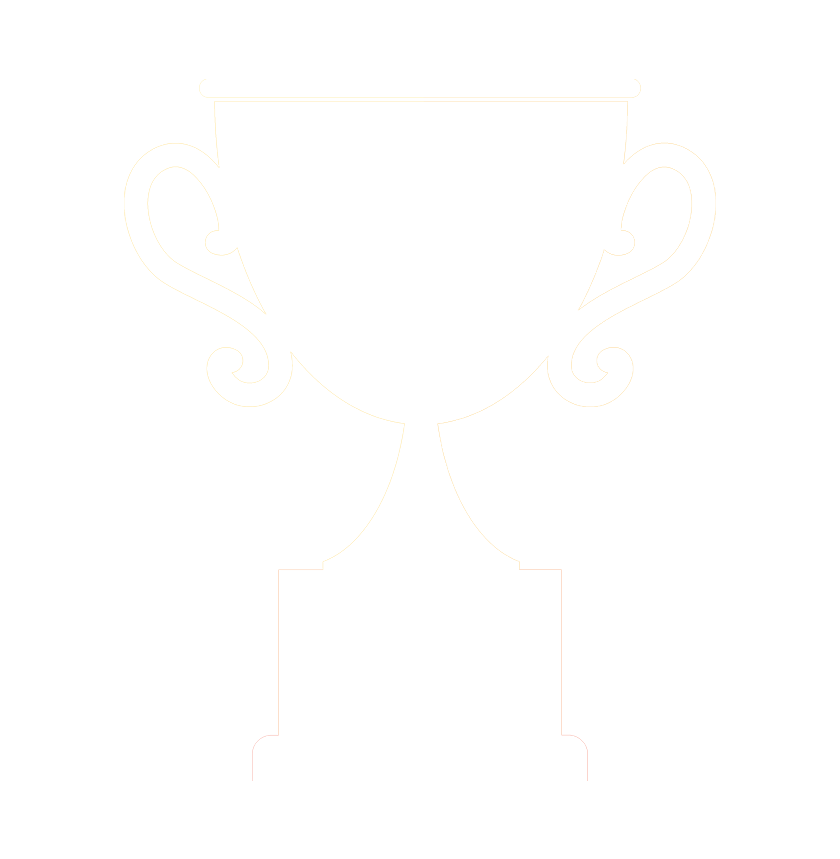 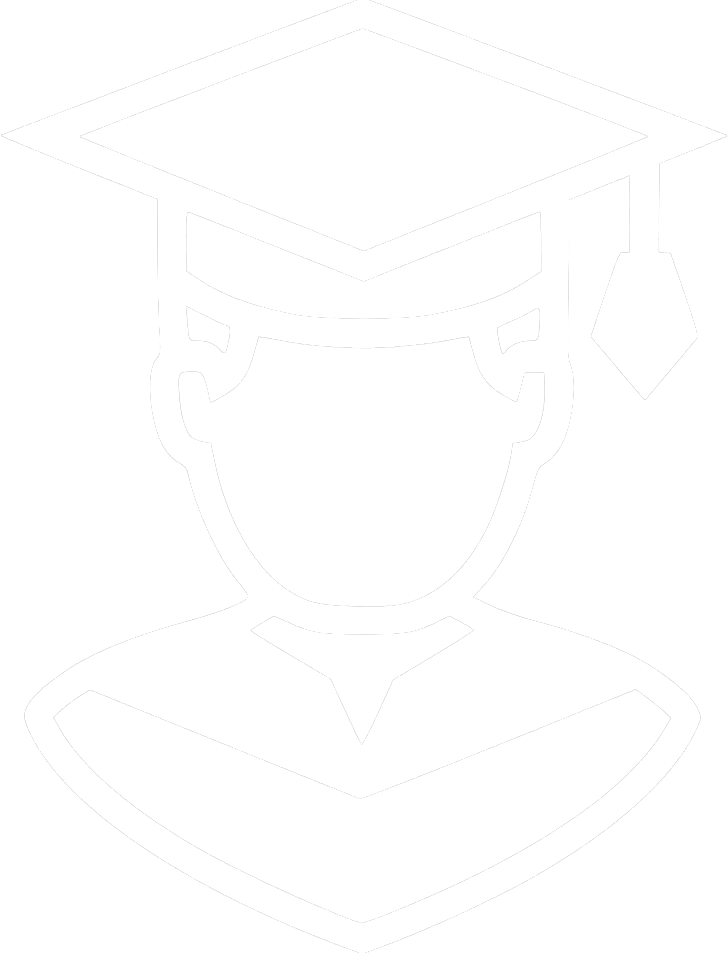 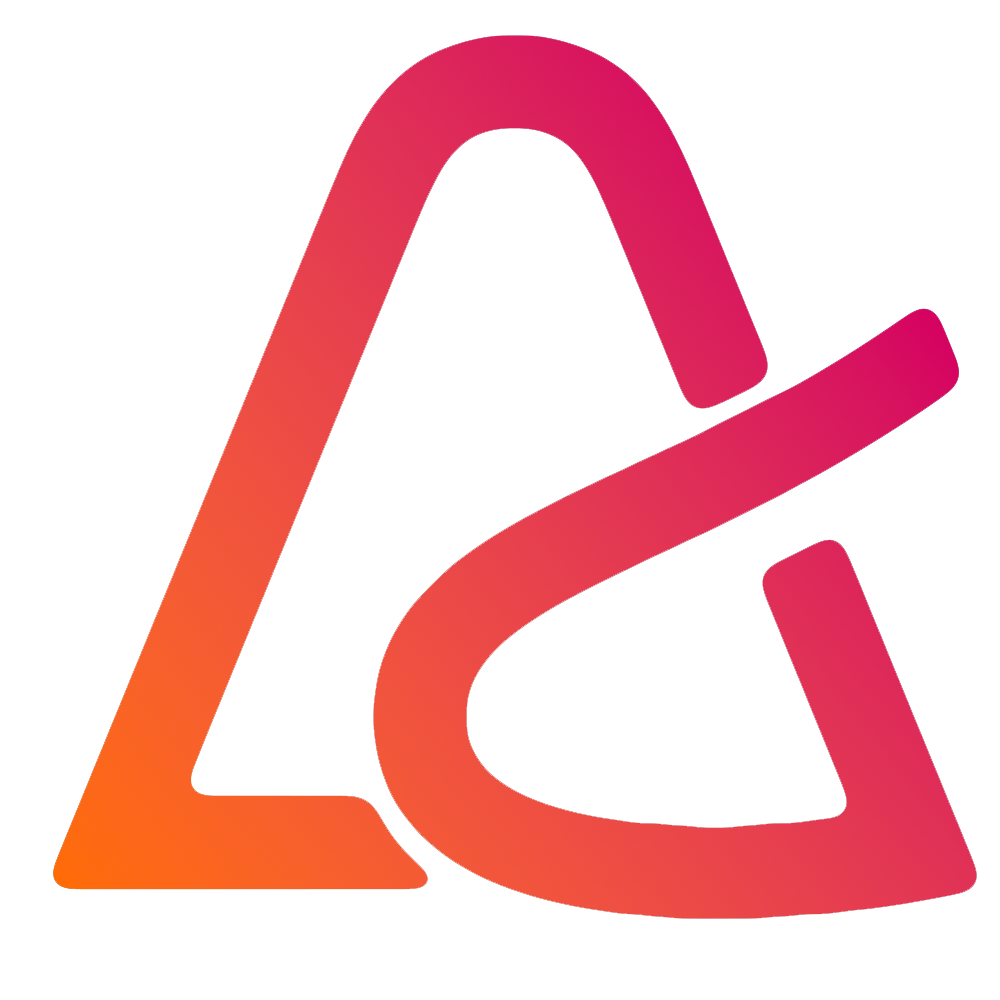 #1
VISOKO UČILIŠTE ALGEBRA
Prema rezultatima sustava sveukupne kvalitete institucije koji provodi Agencija za znanosti i visoko obrazovanje, AZVO, kroz postupak reakreditacije proglašeni smo najkvalitetnijim stručnim studijem u Hrvatskoj.
#2
VISOKO UČILIŠTE ALGEBRA
Za vrijeme studija imat ćeš priliku naučiti i položiti svjetski priznate certifikate, a dobit ćeš i Dreamspark Premium pretplatu na preko 160 Microsoftovih proizvoda.  Također ostvaruješ parvo na sve alate dostupne edukacijskim licencama!
#3
VISOKO UČILIŠTE ALGEBRA
96% naših diplomiranih studenata zaposleni su u struci 3 mjeseca nakon završetka studija!
#4
VISOKO UČILIŠTE ALGEBRA
Algebria jedinstvena web i mobilna aplikacija prikazuje novosti, ankete, ispite, online knjižnicu, ocjene, predmetne materijale, prisustva, raspored i još mnogo toga, sve na jednom mjestu!
#5
VISOKO UČILIŠTE ALGEBRA
Za vrijeme svoga studija imat ćeš svaku priliku postaviti bilo kakvo pitanje za vrijeme ili poslje predavanja, uključujući i dodatne besplatne konzultacije(instrukcije). Naši predavači i asistenti su među najboljima u Hrvatskoj i šire!
#6
VISOKO UČILIŠTE ALGEBRA
Organiziramo međunarodne aktivnosti za naše studente, nastavnike i zaposlenike, ali i za strane studente i stručnjake koji dijele naše vrijednosti i uvjerenja. Potpora smo razmjeni studenata i nastavnika te potičemo provedbu praktične nastave u inozemstvu. Mogućnost razmjene imaš sa preko 100 sveučilišta!
#7
VISOKO UČILIŠTE ALGEBRA
Naši partneri poslodavci stalno traže talentirane studente. Tu smo da te povežemo s njima i pokrenemo tvoju karijeru već za vrijeme studija. Centar karijera ima odgovore na sva pitanja.
#8
VISOKO UČILIŠTE ALGEBRA
Tijekom studiranja imaš pristup stručnom savezu studentske udruge inovatora i cijelog inovacijskog laboratorija s mnoštvom opreme za razvoj tvoje ideje u stvarnost!
Da, algebra košta...
...ALI
VISOKO UČILIŠTE ALGEBRA
VRIJEME JE NOVAC
VISOKO UČILIŠTE ALGEBRA
VU AlgebraCijeni produktivnost!
CJENIVŠI svoje vrijeme
CIJENIŠ SAM SEBE!
MOGUĆNOSTI FINANCIRANJA
VISOKO UČILIŠTE ALGEBRA
Visoko učilište algebra nudi niz pogodnosti za financiranje studija!
Saznaj više:
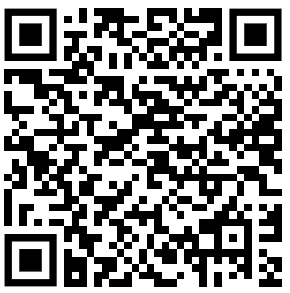 ODGOVORE NA SVA TVOJA PITANJA IMAJU
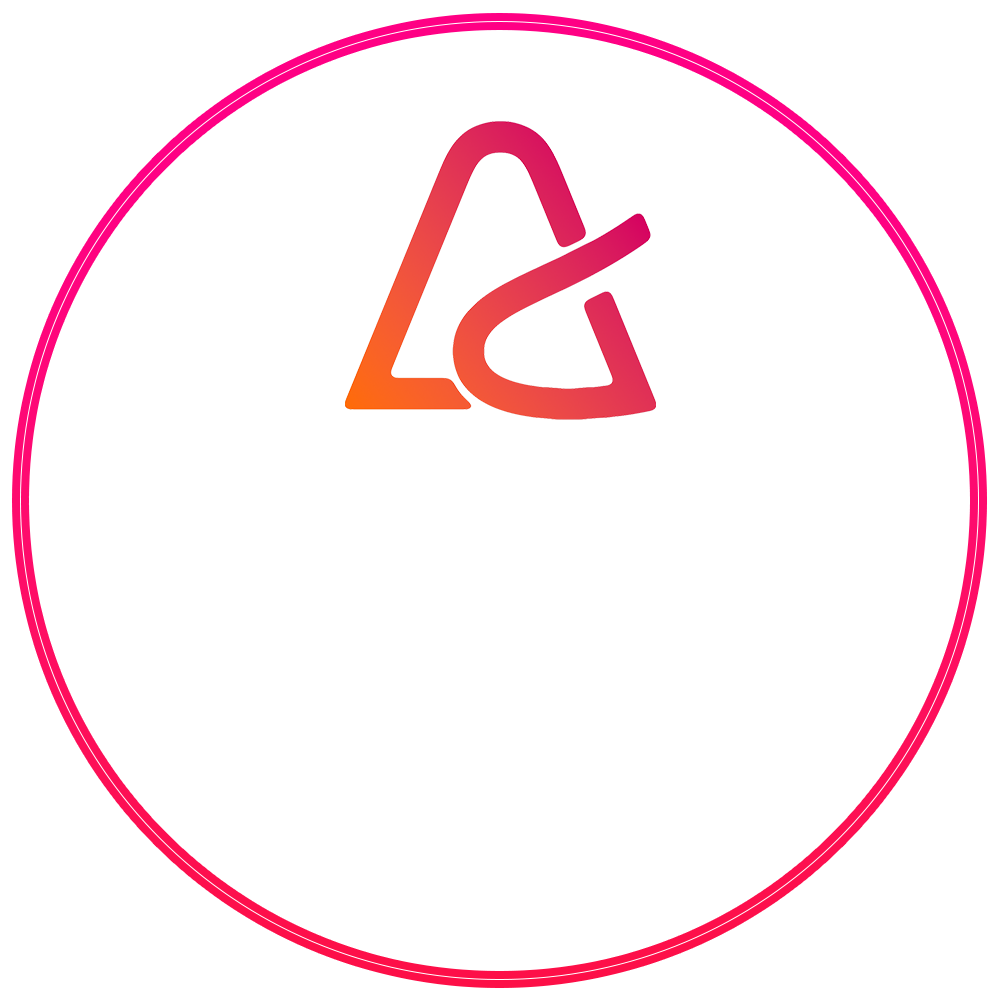 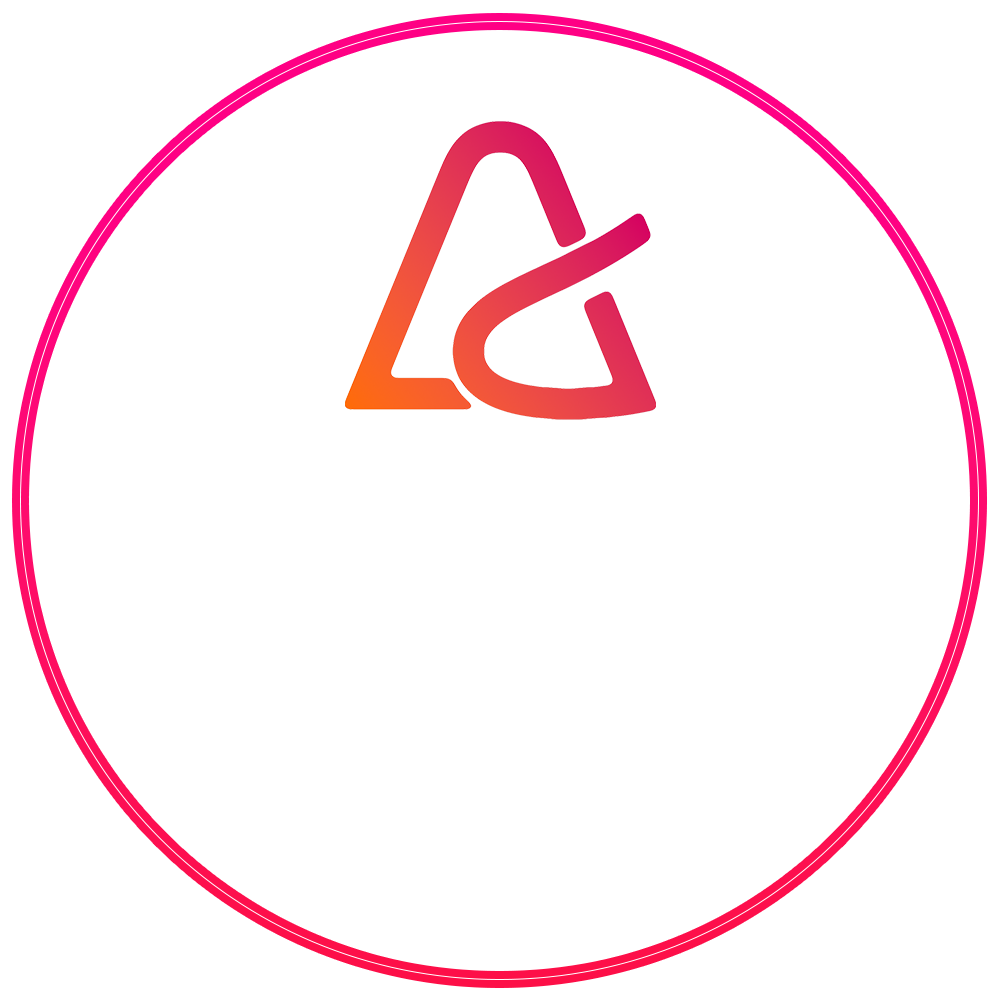 POSTUPAK UPISA
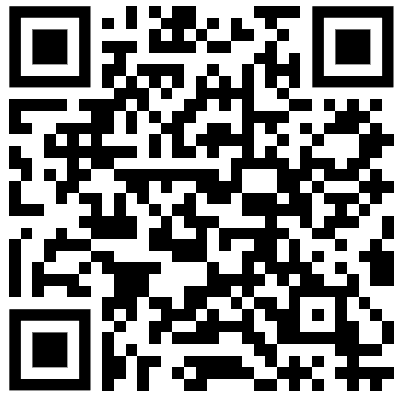 VIDIMO SE!
~U ZVJEZDAMA~
VISOKO UČILIŠTE ALGEBRA
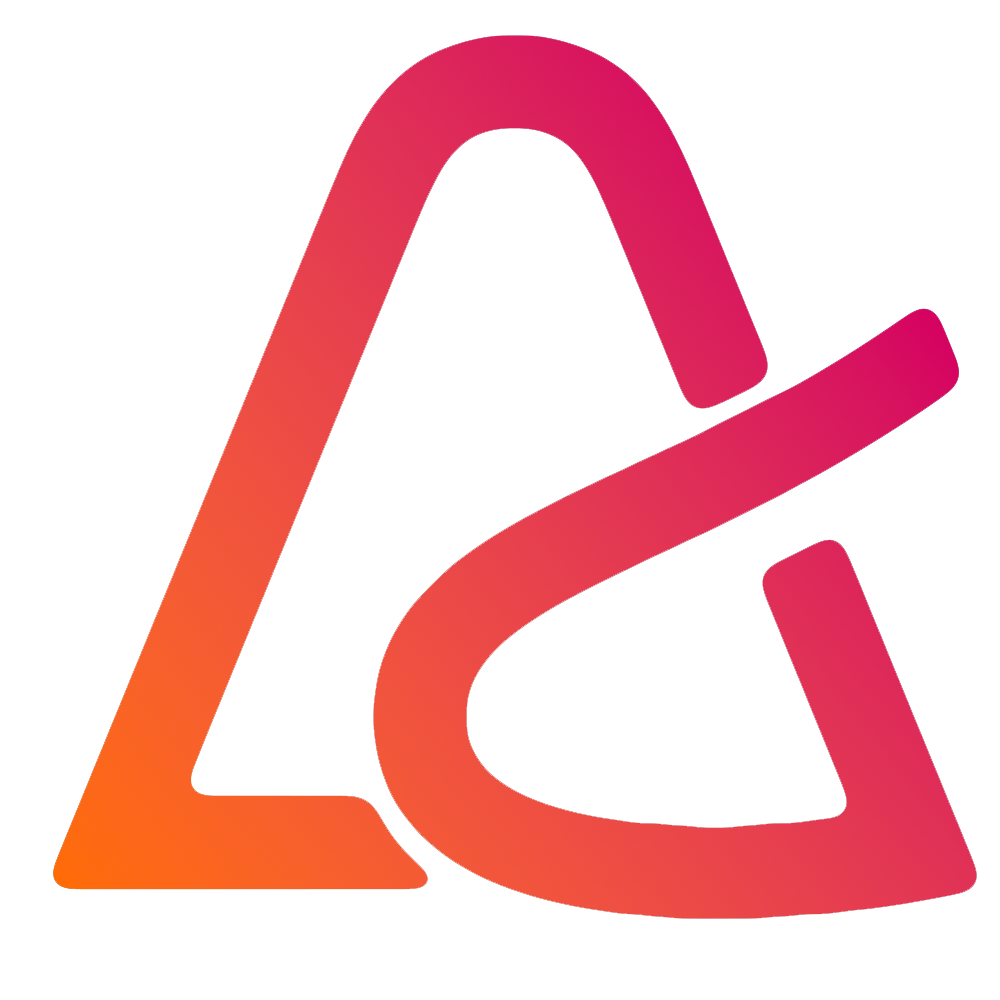 HVALA na pažnji